«Реальные причины аварии на Чернобыльской атомной электростанции»
Муниципальное бюджетное общеобразовательное учреждение
«Центр образования г.Певек». Выполнил ученик 11 класса «А»
 косматенко м.е.
ВВЕДЕНИЕ
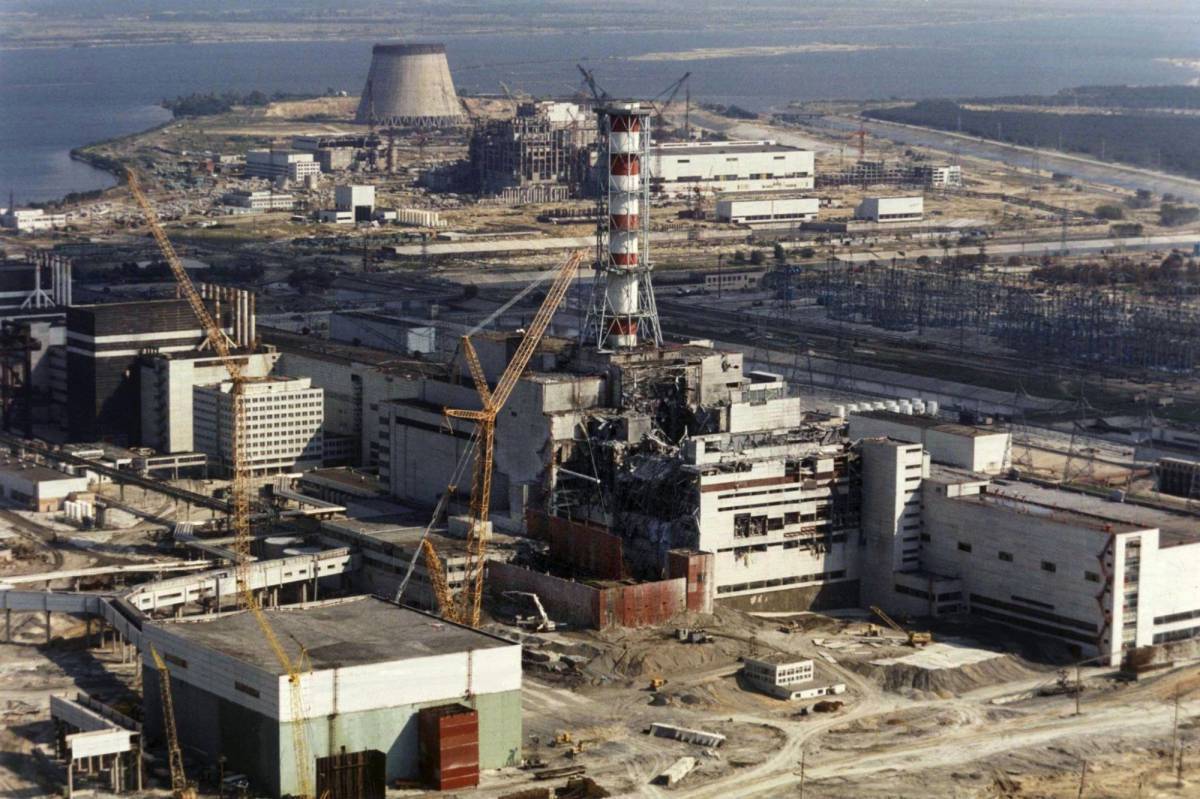 Авария, а точнее катастрофа на Чернобыльской атомной электростанции произошла ночью 26 апреля 1986 года и стала самой ужасной и масштабной за всю историю атомной энергетики, так как разрушение носило взрывной характер, активная зона реактора была полностью разрушена, а в окружающую среду выброшено большое количество радиоактивных веществ. Также по предполагаемому количеству погибших и пострадавших от её последствий людей, и по экономическому ущербу. 
     Актуальность работы: причины аварии долгое время не могли установить лучшие советские учёные, а после выявления их засекретили, чтобы ещё сильнее не портить имидж СССР. Сейчас уже известны реальные факторы, из-за которых случилась катастрофа, но среди большей части людей, а также во многих статьях в интернете до сих пор ходят ошибочные мнения о том, что же там произошло.
     Цель: подробно разобраться в данной теме и объяснить настоящие причины аварии.
     Задачи исследования: 
-изучить технические особенности атомных электростанций тех времён.
-Рассмотреть статьи в интернете и интервью инженеров-атомщиков, работавших в ту смену, проанализировать все версии и сделать вывод.
     Объект исследования: Чернобыльская АЭС.
Кратко о работе АЭС и особенностях, нюансах и недостатках реактора типа РБМК (Реактор большой мощности канальный)
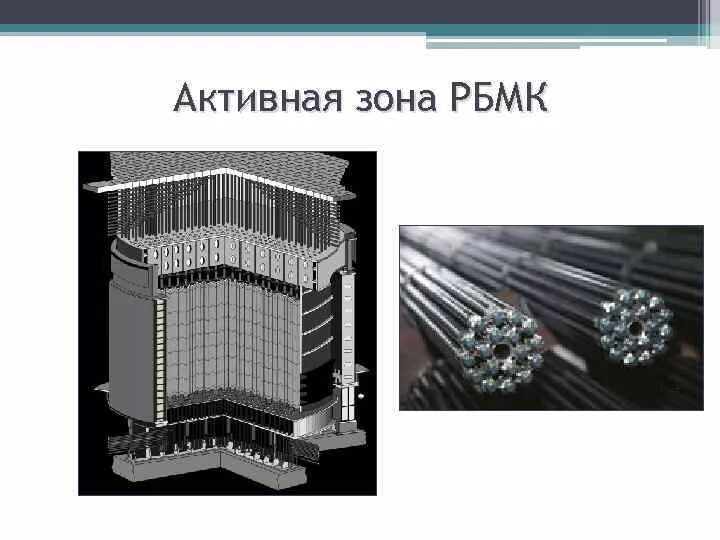 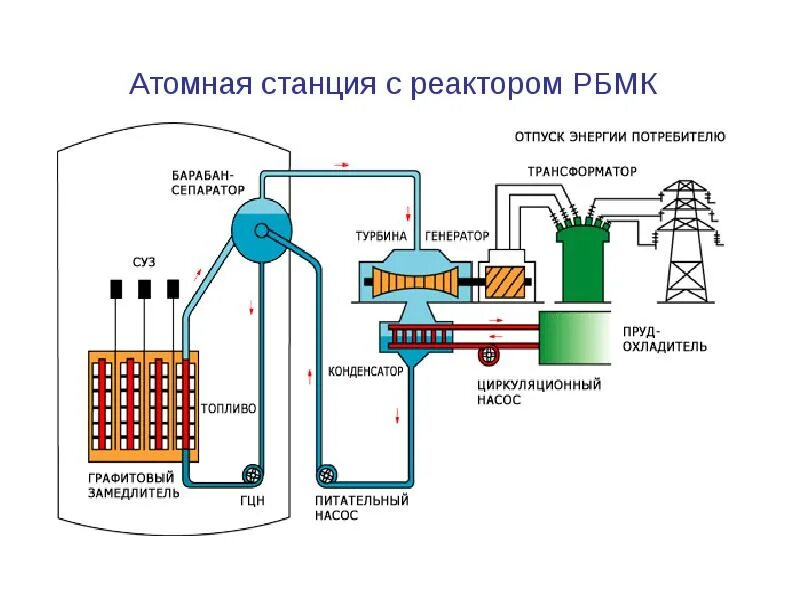 Реактор за день до аварии.
Как сказано ранее, авария произошла ночью 26 апреля, и произошла она во время проведения испытания на безопасность. Но сначала всё должно было произойти иначе. 25 апреля днём на 4 блоке станции был запланирован тест на безопасность, мощность реактора снизили до 50% для проведения и готовились понижать дальше. Но был конец месяца, и Киевские энергосети запретили снижать мощность. Тогда и было принято решение перенести эксперимент в ночь. Получается, реактор несколько часов простоял на половине мощности, и в нём накопился ксенон.
Хронология проведения испытания, во время которого произошёл взрыв.
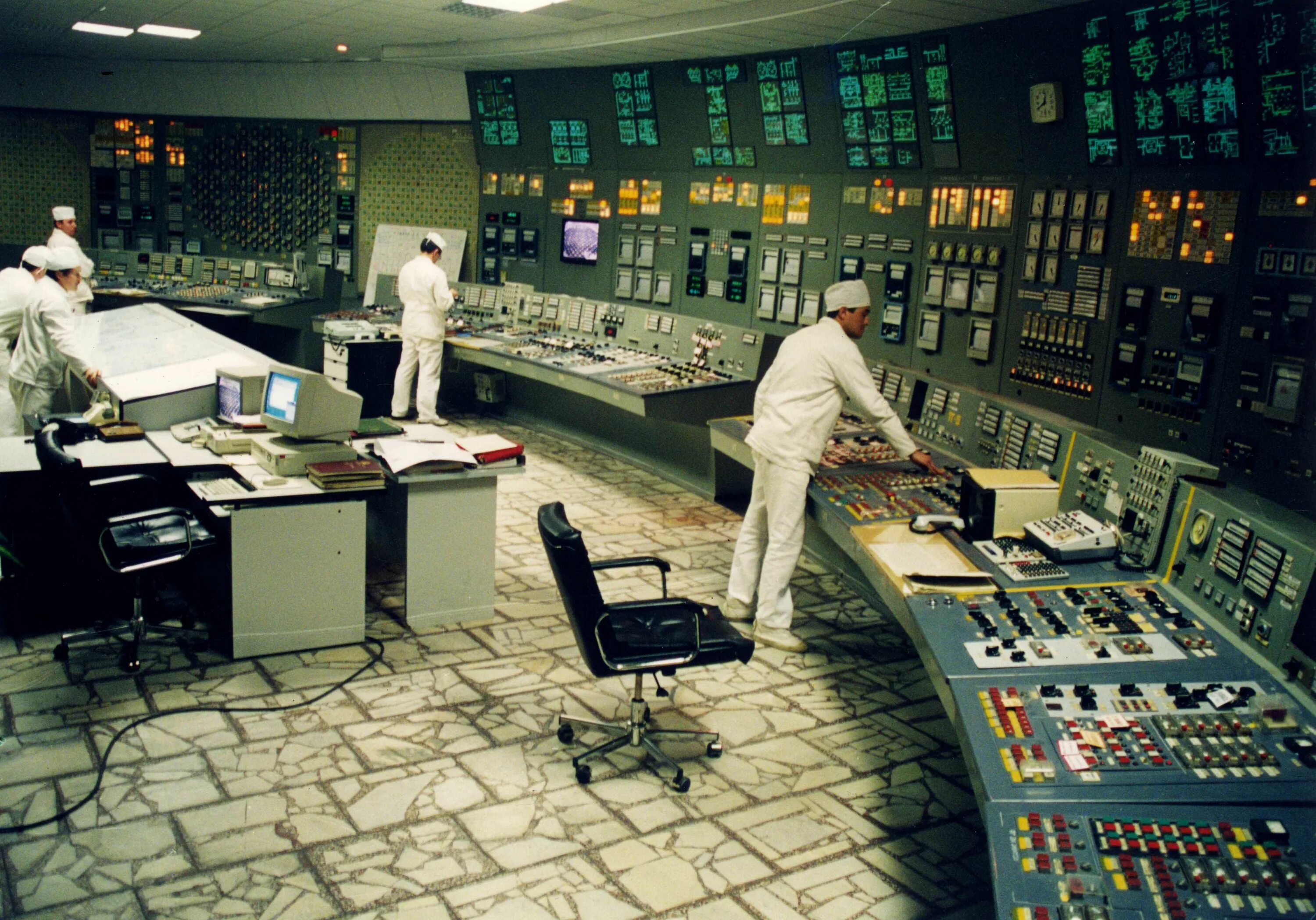 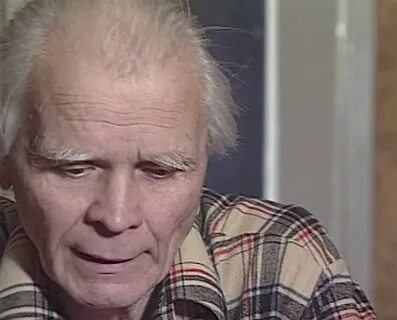 Анатолий дятлов                     «блочный щит управления»
Что происходило внутри реактора во время испытания.
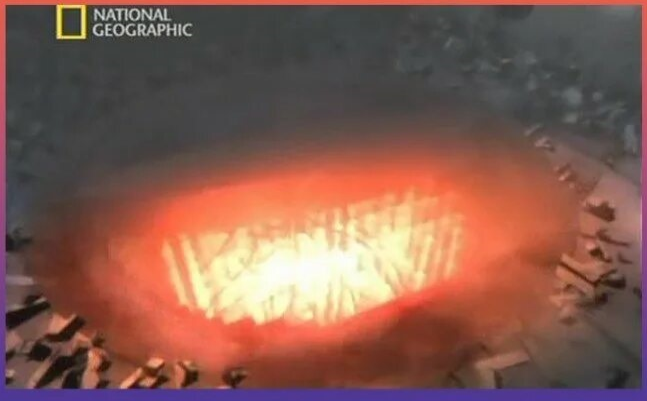 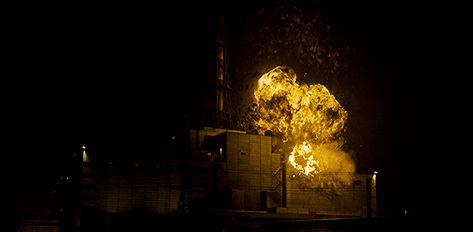 «АЗ5» сработала, как детонатор.
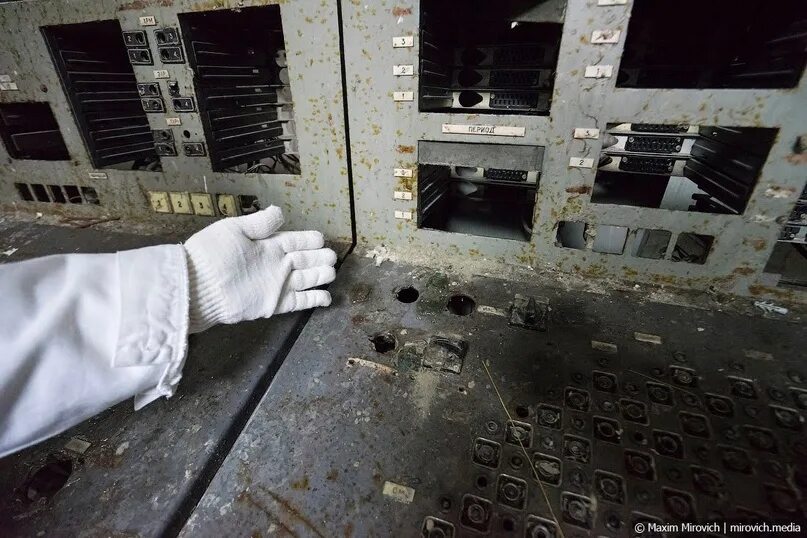 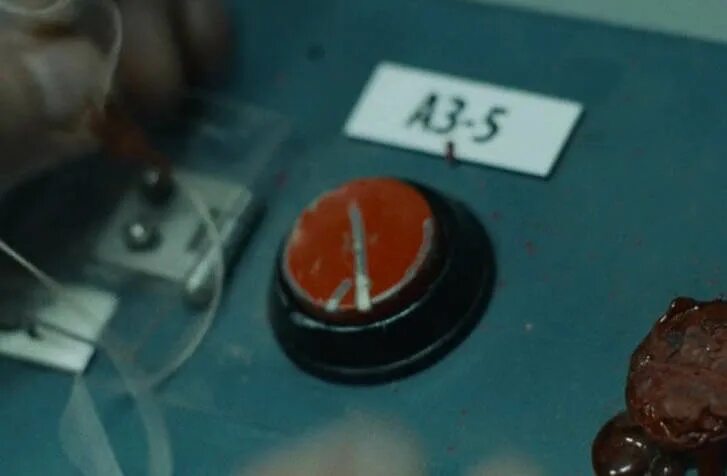 Та самая кнопка «аз5»                 демонтированная кнопка 
                                                         «аз5» после аварии
Кто виноват?
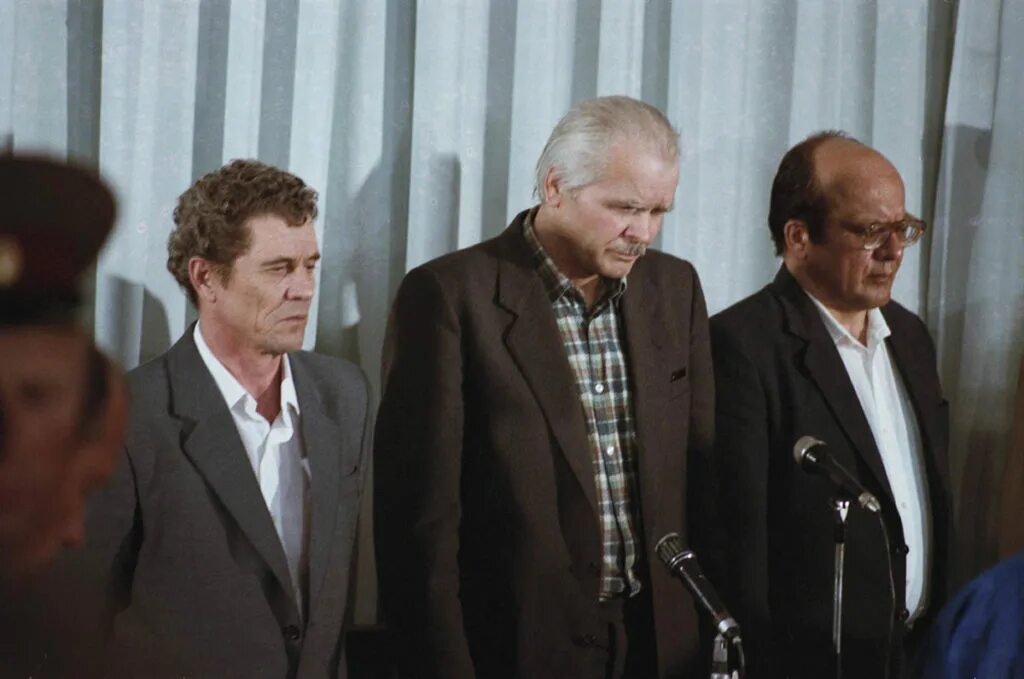 Суд по делу об аварии на Чернобыльской Аэс. (7 июля 1987 года)
Заключение.
В заключение хочу сказать, что эта катастрофа действительно ужасна, ведь из-за неё погибло огромное количество людей, а во время ликвидации последствий от радиации пострадали тысячи ликвидаторов. Но эта авария послужила уроком, и в скорое время все реакторы типа РБМК были модернизированы, а позже и вовсе сняты с производства. Также на АЭС стали по-другому относиться к дисциплине.
     Я надеюсь, что я понятно объяснил причины аварии на Чернобыльской атомной электростанции, и что там произошло в целом.
Ссылки на интернет ресурсы
1. https://lenta.ru/articles/2017/11/24/chernobyl/  
2. https://yandex.ru/video/preview/2104995095072349153
Спасибо за внимание!